数学
职教高考新实践基础篇·
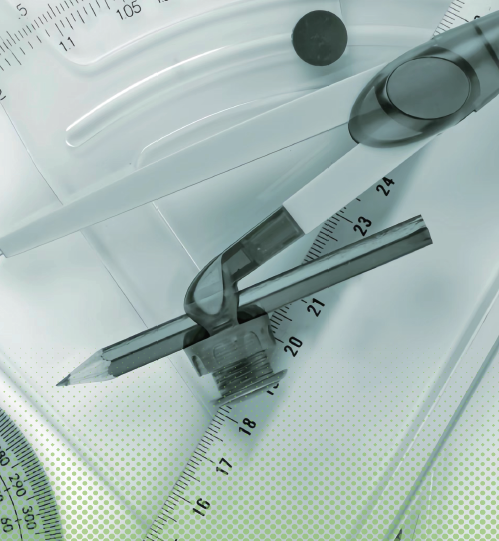 主　编　沈栩竹　唐　平
考纲要求
目 录
01
03
05
02
04
知识梳理
典型例题
真题感知
金榜通关
7.6
抛物线
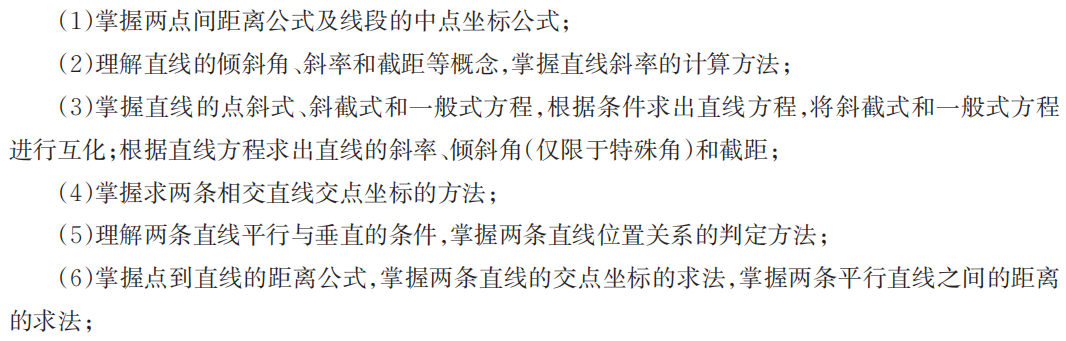 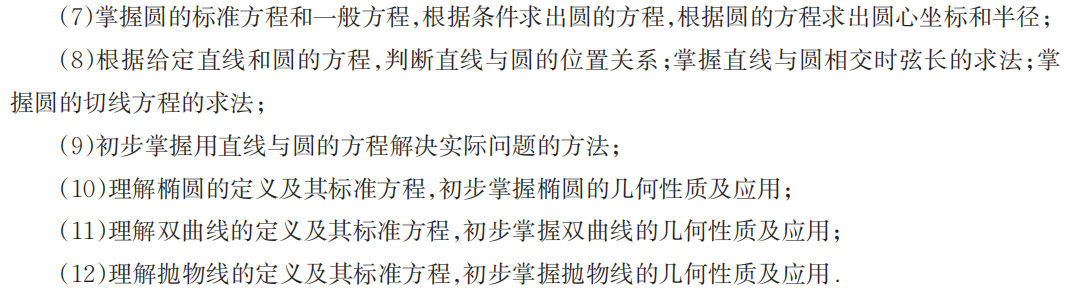 一、抛物线的定义
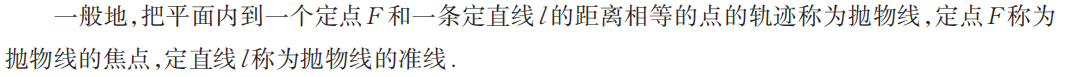 二、抛物线的标准方程及性质
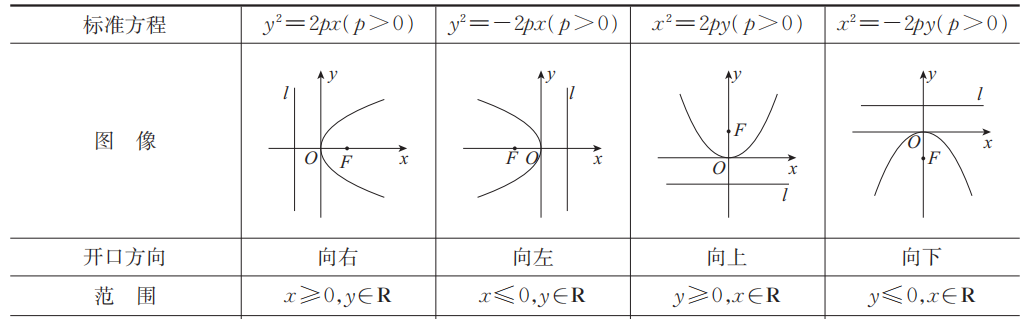 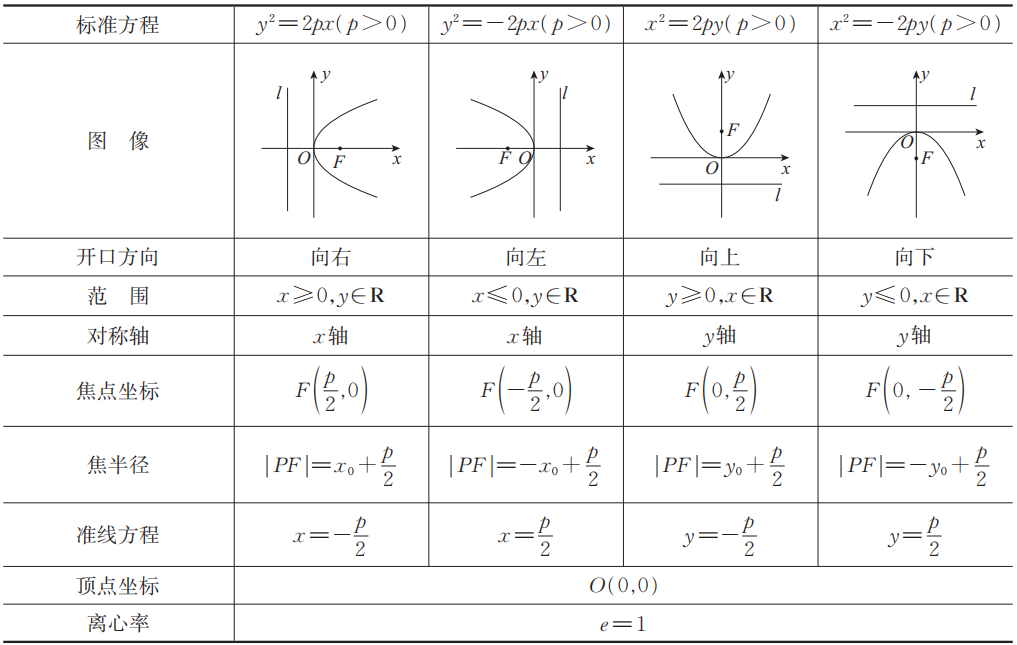 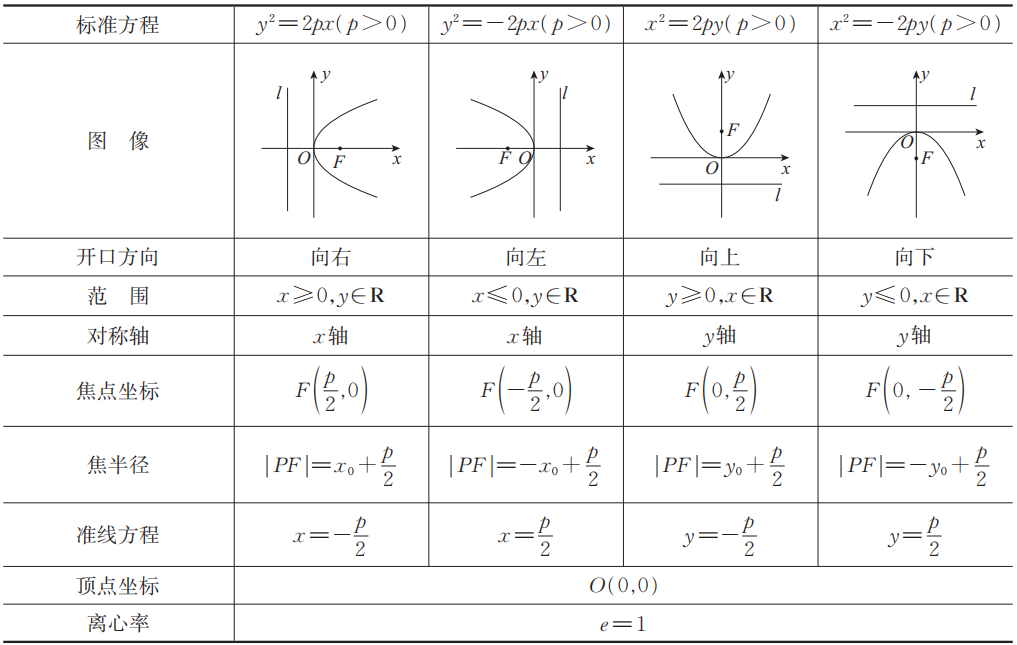 三、直线与抛物线的位置关系
1.位置关系
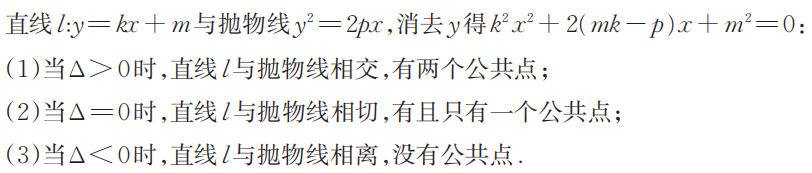 2.弦长
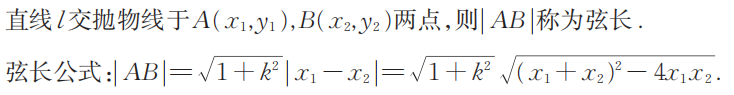 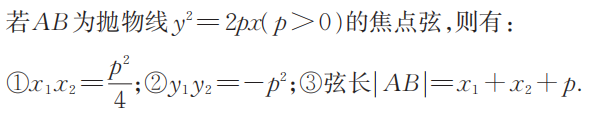 考点一　抛物线的定义
A
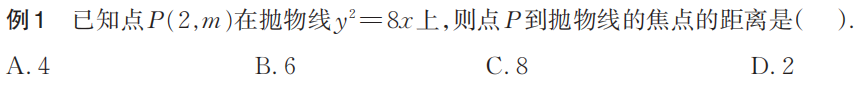 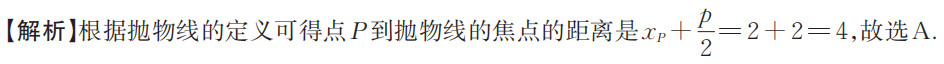 考点二　　抛物线的标准方程
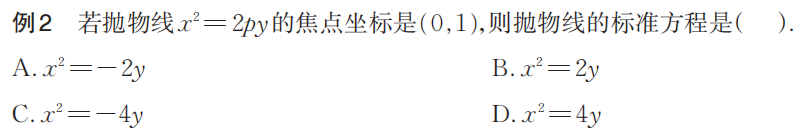 D
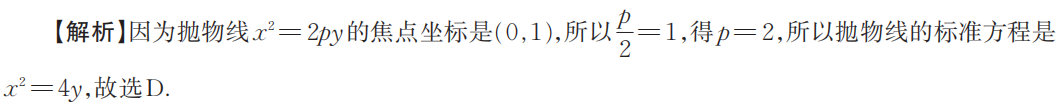 考点三　　抛物线的几何性质
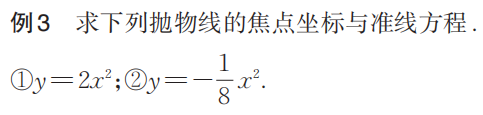 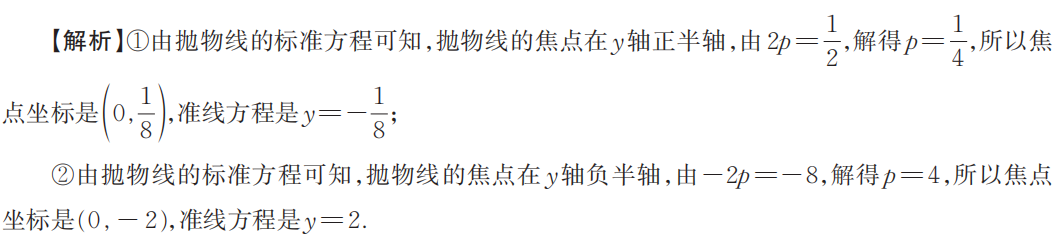 考点四　　直线与抛物线
0或1
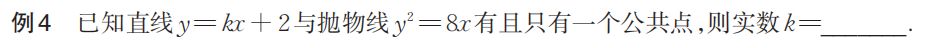 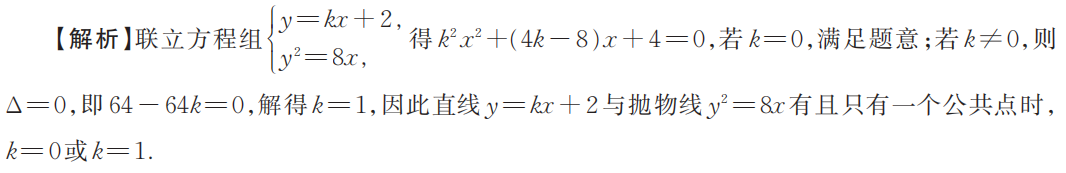 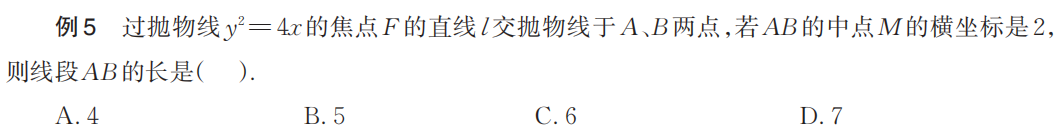 C
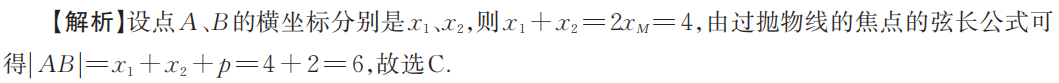 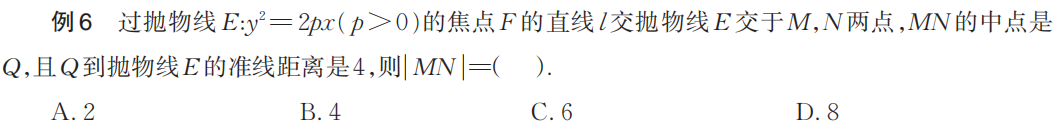 D
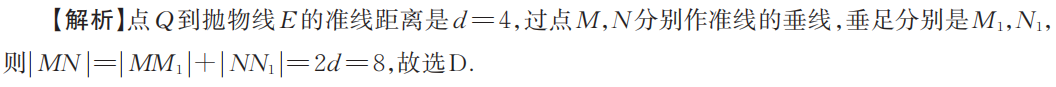 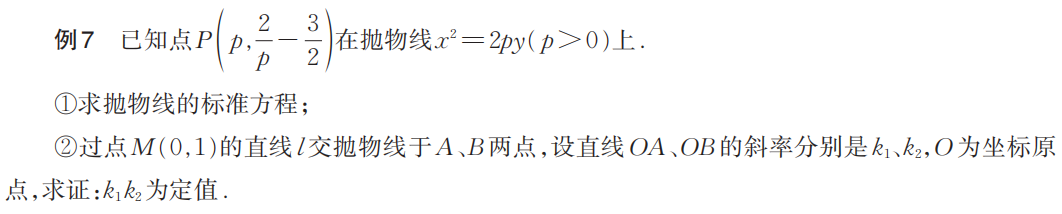 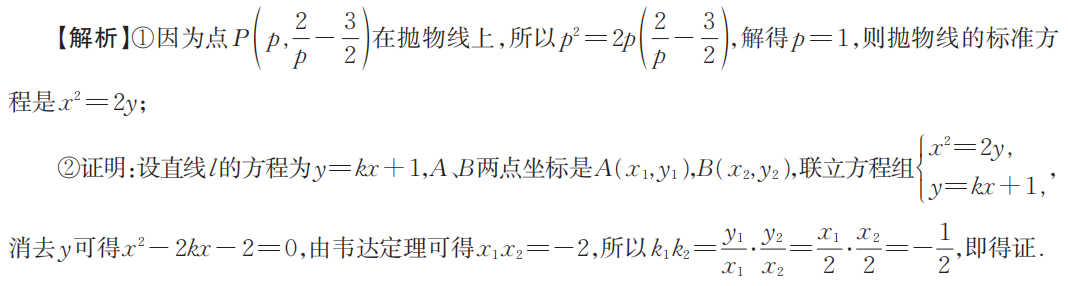 8
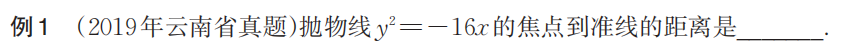 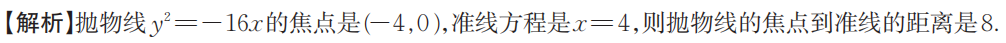 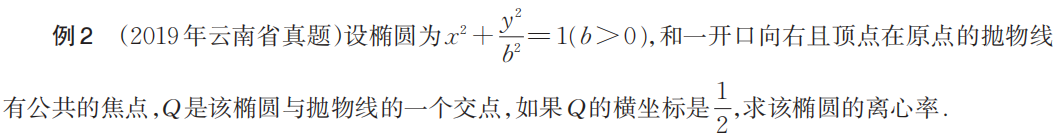 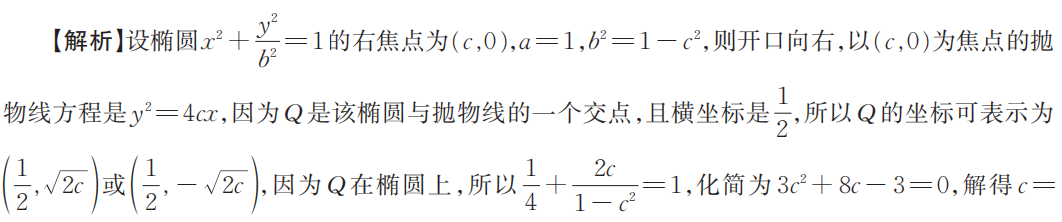 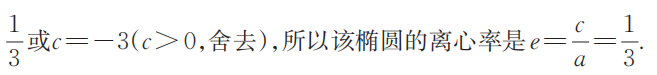 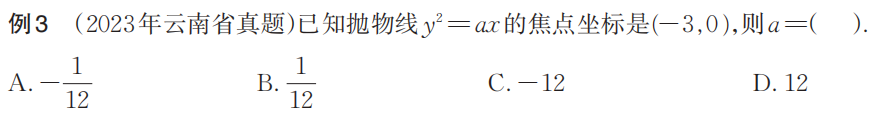 C
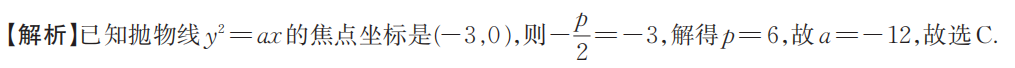 一、选择题
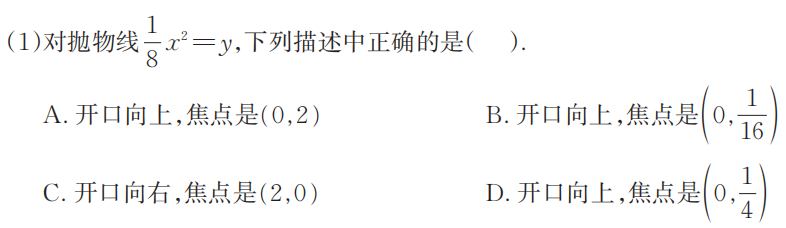 A
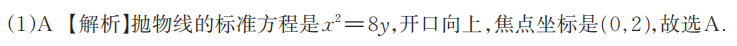 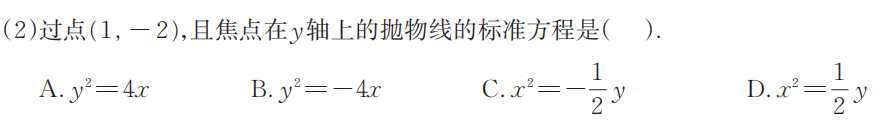 C
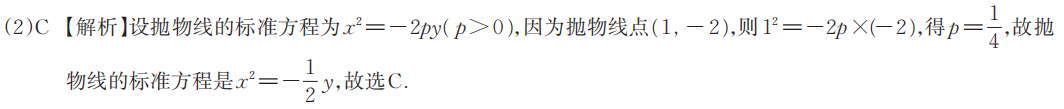 B
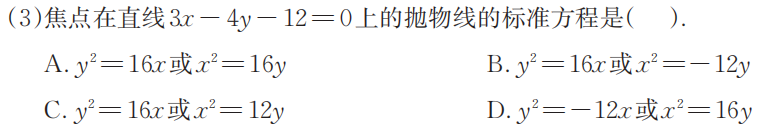 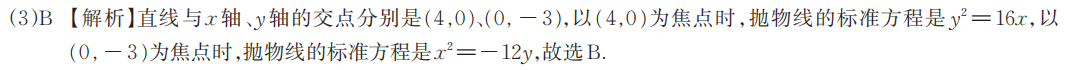 C
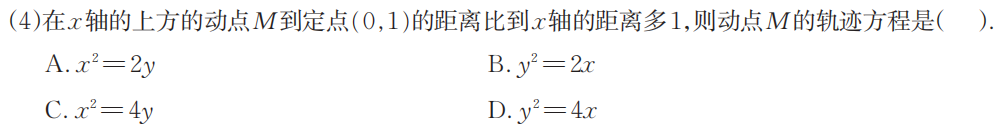 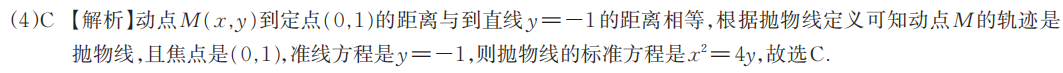 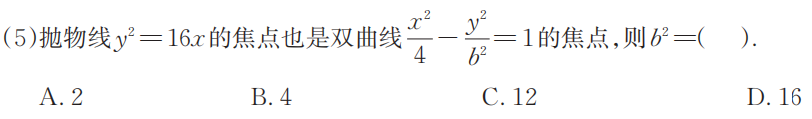 C
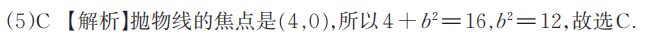 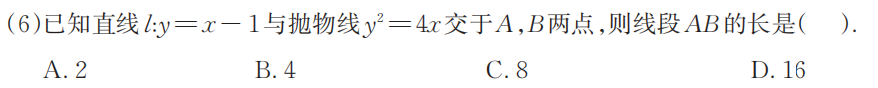 C
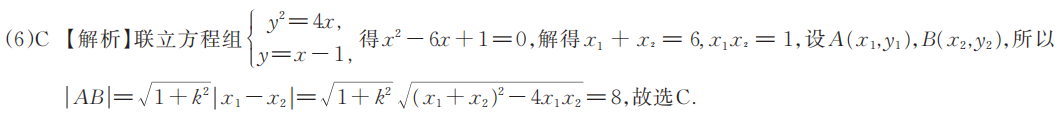 C
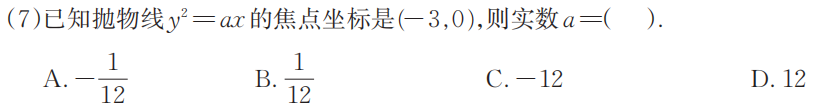 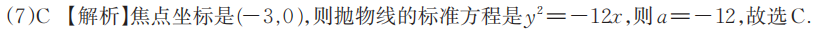 二、填空题
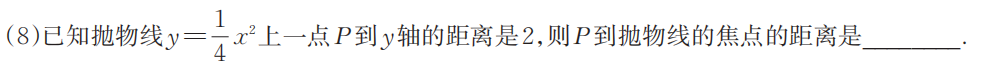 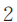 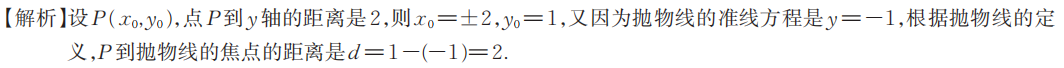 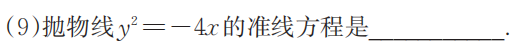 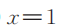 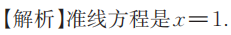 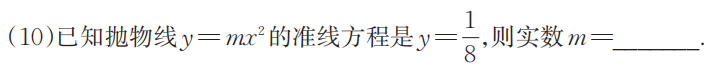 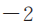 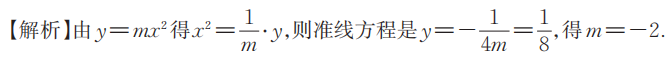 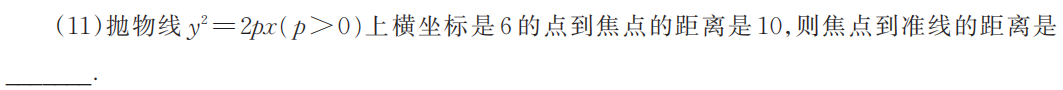 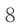 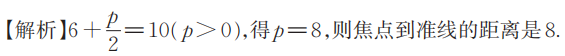 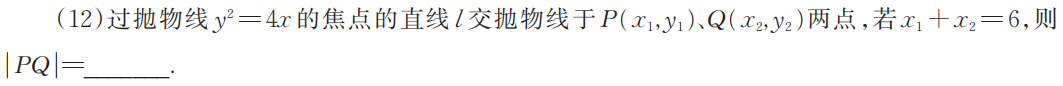 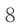 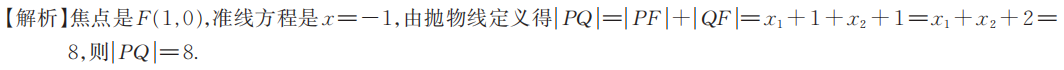 三、解答题
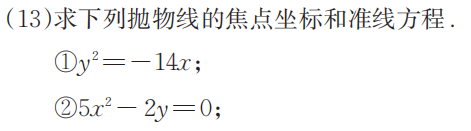 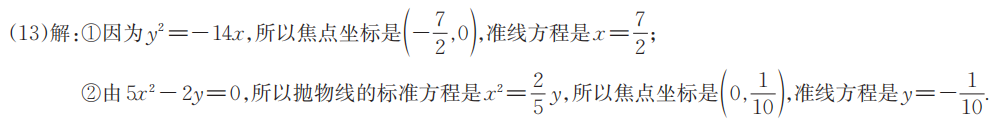 感谢收看
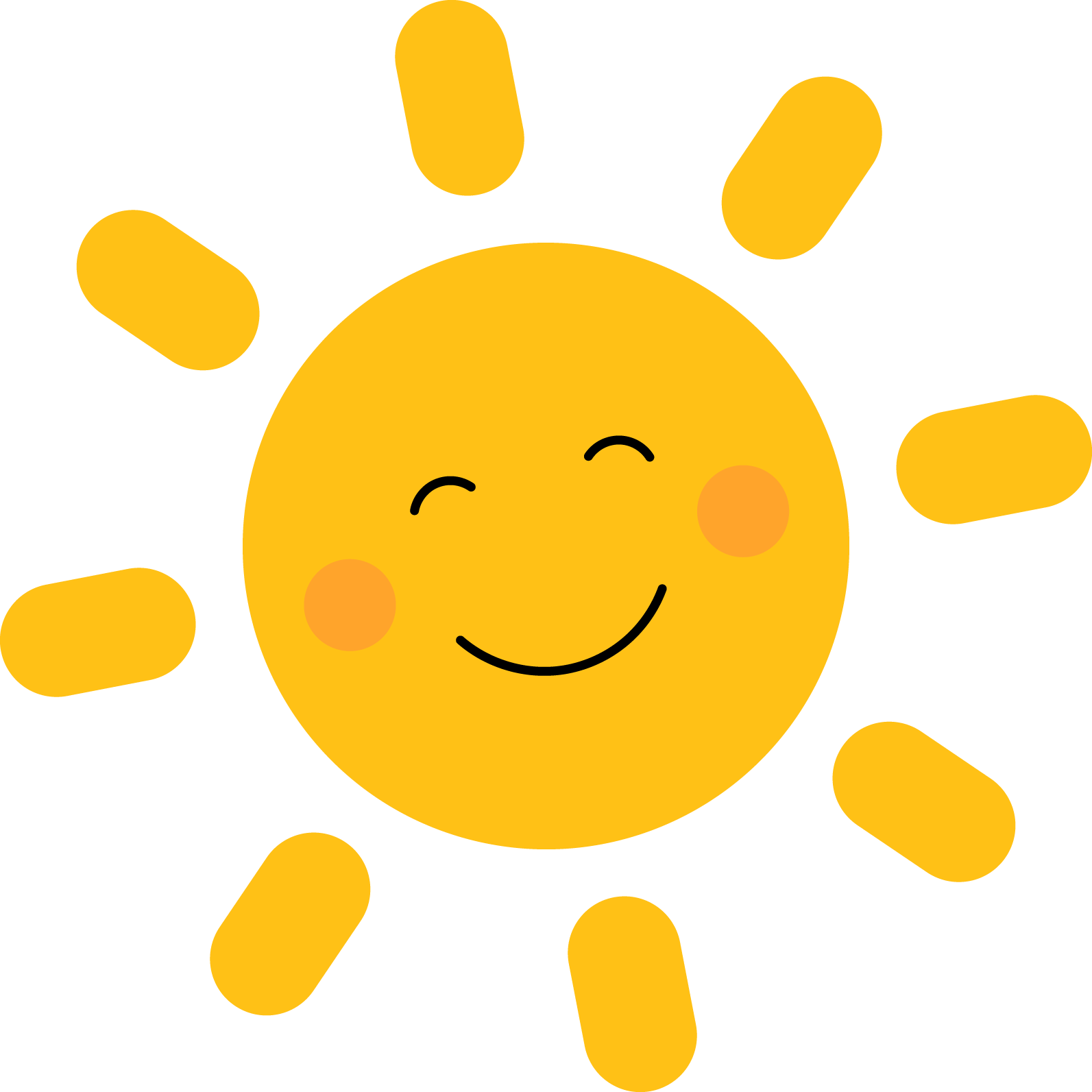